GLOBEVisualize and Retrieve Your Data
Three steps to Visualization
Data Counts
Advanced Vis Features
Advanced Data Access Tool (ADAT)
GLOBE API
1/29/2020
1
Introduction
You should have completed Part 1 for Teachers – Creating a Data Entry Site and Part 2 for Teachers – Entering Measurement Data
The visualization system uses Production Data only. You will not see any data entered into the training system
This presentation is available online as well as a video which walks you through the steps
There is a section for you to try things for yourself after the demonstration and a section to test your knowledge at the end.
Questions – contact help@globe.gov
2
1/29/2020
Three Ways to Access GLOBE Data on the website
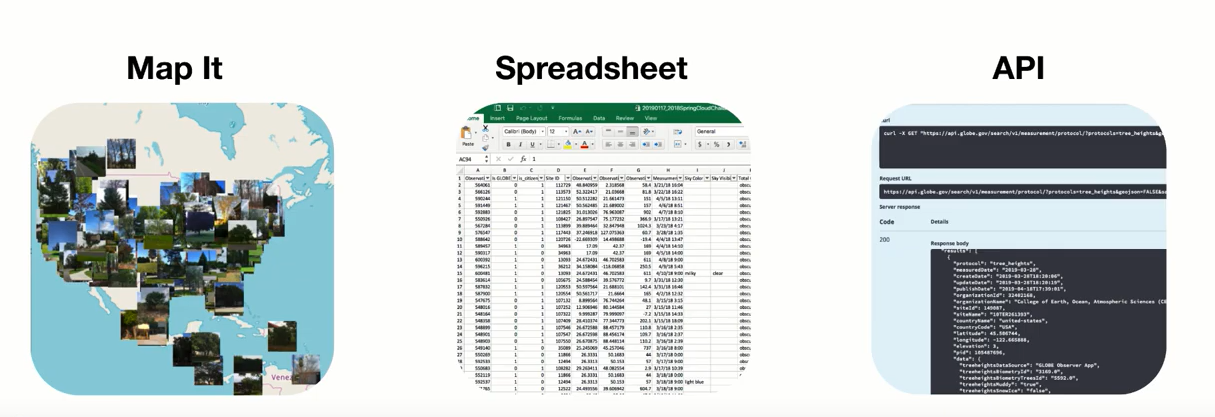 Visualization System
ADAT
GLOBE API
3
Visualize and Retrieve your Data
Now that you’ve input your data, how can you find it?

Topics - Visualization
Navigate to the visualization system
The pieces of the visualization system
Layers, Dates, Filters, Legend, Graphs
How to view data from a specific protocol on the map
How to graph and retrieve data for a specific protocol
Advanced Features
How to use data counts to find schools that are active in a given protocol
4
1/29/2020
The Basics of the Visualization System
Select Goto-> from the top and “Visualize Data”
Or Go to the homepage and select “Visualize Data”
Or http://vis.globe.gov
Three Steps to Visualize your Data:
Select the protocol data you want to see (Add Layers)
Select the Date you want to see the data for
Click on a data point on the map to receive table and graph information
5
1/29/2020
Step 1 – Add Data Layers
Select Which Data to Plot
Start by selecting the Protocol Layers icon, then the sphere your data is in
6
1/29/2020
Step 1 – Add Data Layers
Select Which Data to Plot
Select your protocol and “SUBMIT”
7
Step 2 – Select the Date
Select the Date
Days which have data will have a small data icon on them
8
1/29/2020
Step 3 – Select the Data Point
Select the Data Point
Click on the data point to see the data at that location
9
1/29/2020
Vis system popup window
See All Atmosphere Data
Go to this School’s Page
See Plot Data in a Table
Add this Data to a Multi-site Plot
Change the X-axis Timeline
10
1/29/2020
Advanced Features
Use Filters - Location/Site/Elevation to find specific locations – school, country, city etc.
Create an animation
Use the graph with the + icon to select multiple data sets to graph
Allows you to overlay data from multiple sites
Export layers to KMZ format for using with Google Earth and other similar tools
11
1/29/2020
Filter your results
Select Filter Icon
Filter by teacher, school, country, lat/long or other options
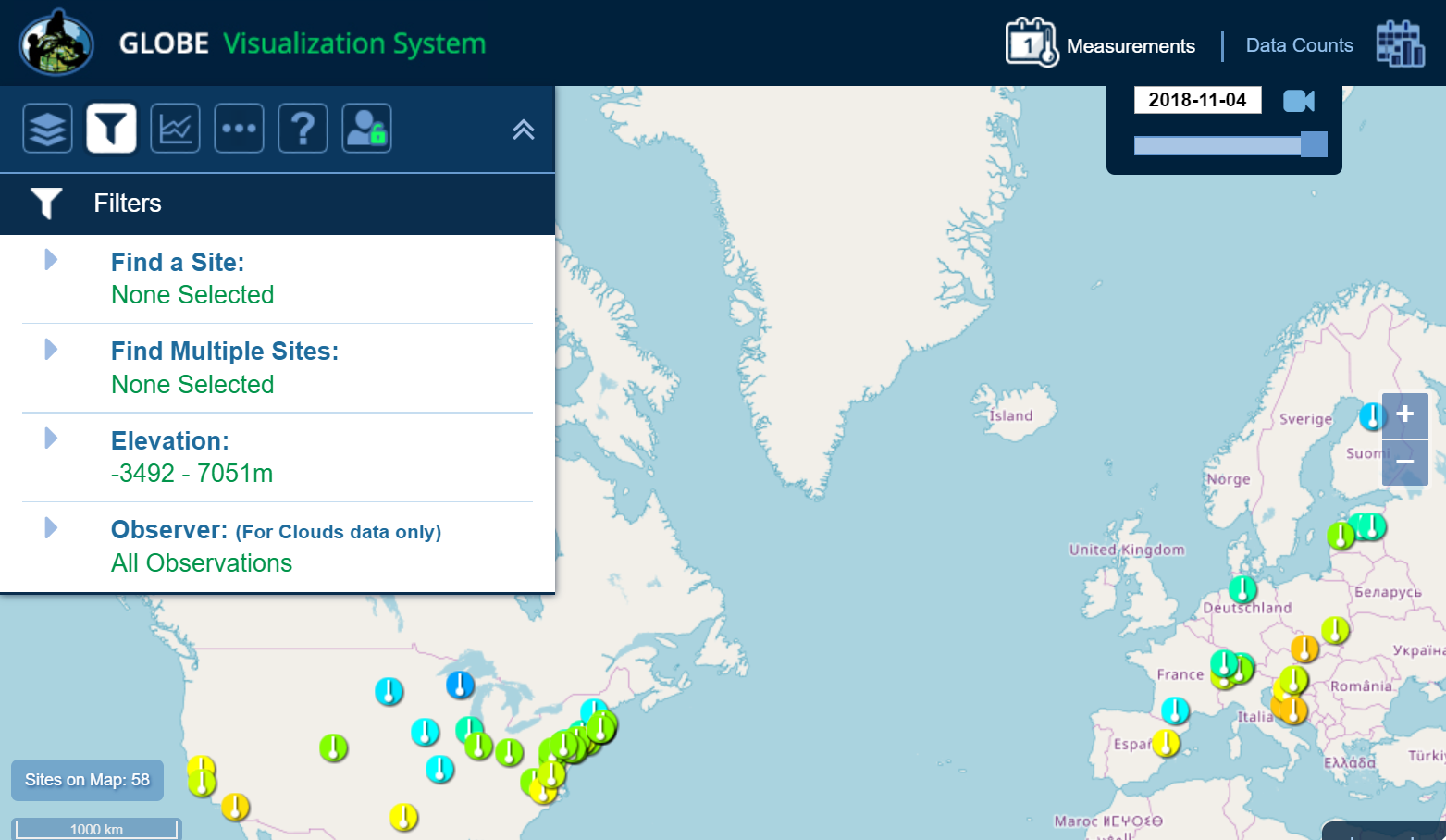 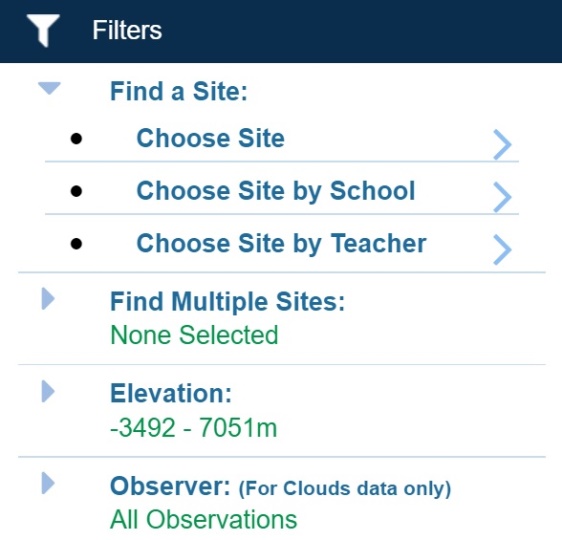 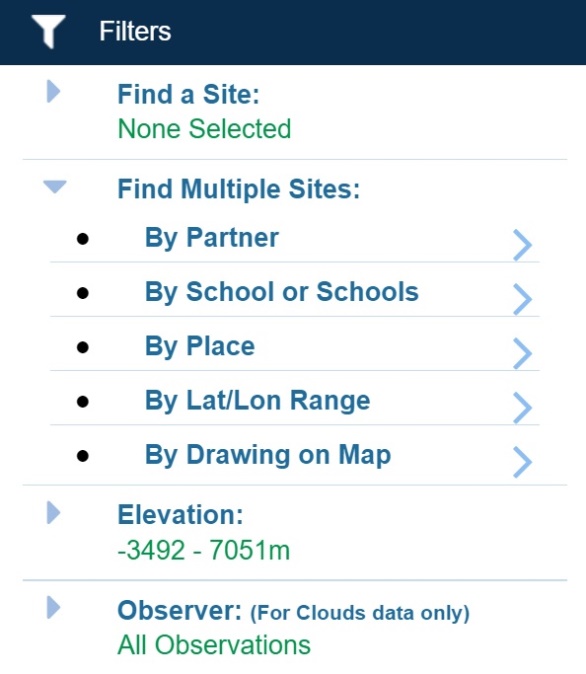 12
1/29/2020
Export Layer
Select Vertical Circles
Any Data Layer can be exported as a table, or downloaded as a KMZ file.
13
1/29/2020
Setup Multi-Site Plot
Overlay multiple plots
Click on the “+” icon in the popup window to select multiple datasets to plot.
14
1/29/2020
Setup Multi-Site Plot
Multiplot up to 6 data sets
Manual or Auto scale
Choose the time duration you want
15
1/29/2020
My VisSelect “My Vis” to show all of my sites, filter the display by my measurements, or share/save/load a set of filters and protocols
16
Animating Vis
1) Click on the camera to create an animation
3) Press Playor use the record icon to save your animation
2) Use the sliders to adjust the date range
17
Why use Data Counts?
The Data Counts tab tells you how much data a given location has entered in a particular period of time for a given protocol.
Looking for someone to collaborate with? Looking for the most current data?  Use Data Counts.
18
1/29/2020
How to Use Data Counts
Select Data Counts on the top menu of the vis system
Select the protocol(s) you are interested in (ie Solar Noon Temperature Dailies)
The map will show the total number of measurements which have occurred at any location since the beginning of the GLOBE program.
Use the Date Range Filter to adjust the date range 
Select a site which has data
You can find the school and teacher if you are interested in collaborating.
19
1/29/2020
Data Counts
Data counts show how much data was entered at any site for the selected period of time

Bigger dots = More Data
Select Data Counts and a Time Range
Data Counts
Use Data Counts to see which sites have the most data in the selected time frame
20
1/29/2020
Your Turn
What school reported the coldest solar noon temperature in Poland on 
       2/16/2014? What was the temperature?

What was the temperature for the one school which reported data in Argentina on that date?

Make a chart showing the Solar Noon Temperature Dailies for 1 year with data from the school in Poland and the school in Argentina. 
What do you see happening?
Why does it happen
Try checking and un-checking the “Auto Y-Axis” button to see what happens

Find someone in another country that is doing the clouds protocol this year (or a protocol of your choice) and request to be a friend
21
1/29/2020
Your Turn - Answers
What school reported the coldest temperature in Poland on  2/16/2014? What was the temperature?
If you did solar noon dailies - Gymnasium No 1, daily average -1C, minimum daily, -5C
If you did minimum - Gimnazium por. J.Czumy in Celestynów -6C

What was the average temperature for the one school which reported data in Argentina on that date?
---   	21.7 C

Make a chart showing the Solar Noon Temperature Dailies for 1 year with data from the school in Poland and the school in Argentina. 
What do you see happening?
Why does it happen
Try checking and un-checking the “Auto Y-Axis” button to see what happens
---	The temperature cycles are shifted relative to each other…because they are in the north/south latitudes

Find someone in another country that is doing the clouds protocol this year (or a protocol of your choice) and request to be a friend
22
1/29/2020
Retrieving DataUsing the Advanced Data Access Tool (ADAT)
Tool allows you to download GLOBE data from multiple protocols, schools, regions or dates without using the map
Used for downloading large quantities of data – multiple protocols and multiple sites
Select GLOBE Data -> Retrieve GLOBE Data or http://datasearch.globe.gov/

Three Steps – 
Select the Protocols you’re interested in
Select Filters
Date Range, Country, School or Teacher etc.
Select “Download Measurement Data” (may take a little while!)
23
Select your protocols
Select Protocols
Up to 5 protocols can be selected
24
Select the date range
Select Date Range
Use sliders or enter a date range
25
Add other filters if needed then “Apply Filter”
Apply Filters
Select any additional filtering, then click “Apply Filter” to see how much data is available for download
26
Download the Measurement Data
Download Data
Select Obtain Measurement data and download the data
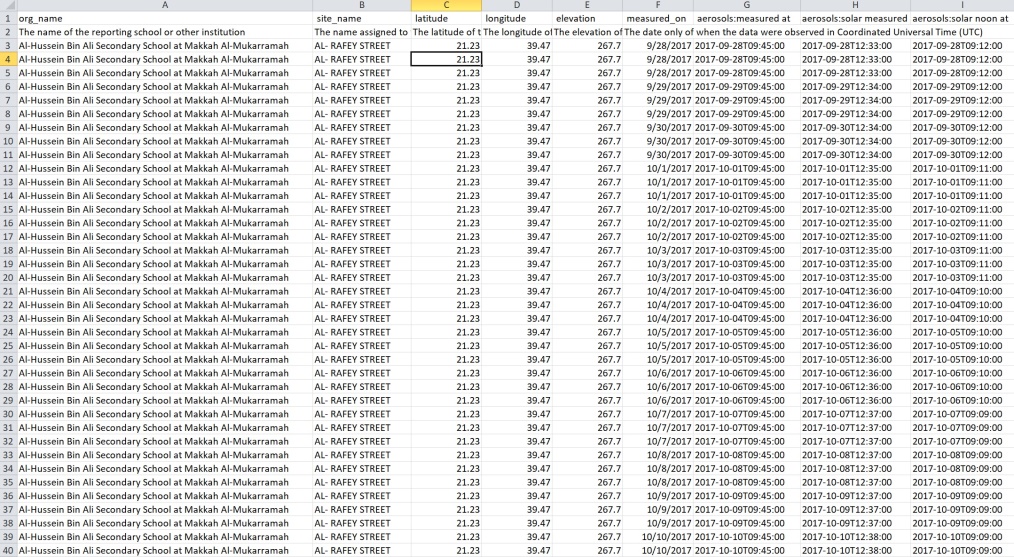 27
ADAT – Your Turn
How many sites measured Soil Moisture (SMAP) during the Northern Hemisphere Fall and Winter periods (9/1/2015 – 2/29/2016) – 87 Sites
How many data points were taken
Which school and site had the highest gravimetric soil moisture (g/g), when was it measured,  and what was the value?
Export all Precipitation and SMAP data from the Ramey School for the period 9/1/2015 thought 5/17/2016
Plot the data – Is there a correlation between precipitation and Soil Moisture?
28
Answers - ADAT
How many sites measured Soil Moisture (SMAP) during the Northern Hemisphere Fall and Winter periods (9/1/2015 – 2/29/2016) – 87 Sites
How many data points were taken (1168)
Which school and site had the highest gravimetric soil moisture (g/g), when was it measured,  and what was the value?
Srednja skola Vela Luka, 1/15/2016, 0.85 g/g
Export all Precipitation and SMAP data from the Ramey School for the period 9/1/2015 thought 5/17/2016
Plot the data – Is there a correlation between precipitation and Soil Moisture? [see next page – what do you think?]
29
30
Retrieving Data – the GLOBE API
API - allows users to pull data from GLOBE programmatically
Programmatically = something I can call via a program/script/URL
Simple but useful interface
Fast
Provides support for getting data that is similar to ADAT

Info: https://www.globe.gov/globe-data/globe-api
Tool: https://api.globe.gov/search/swagger-ui.html
Main Interface
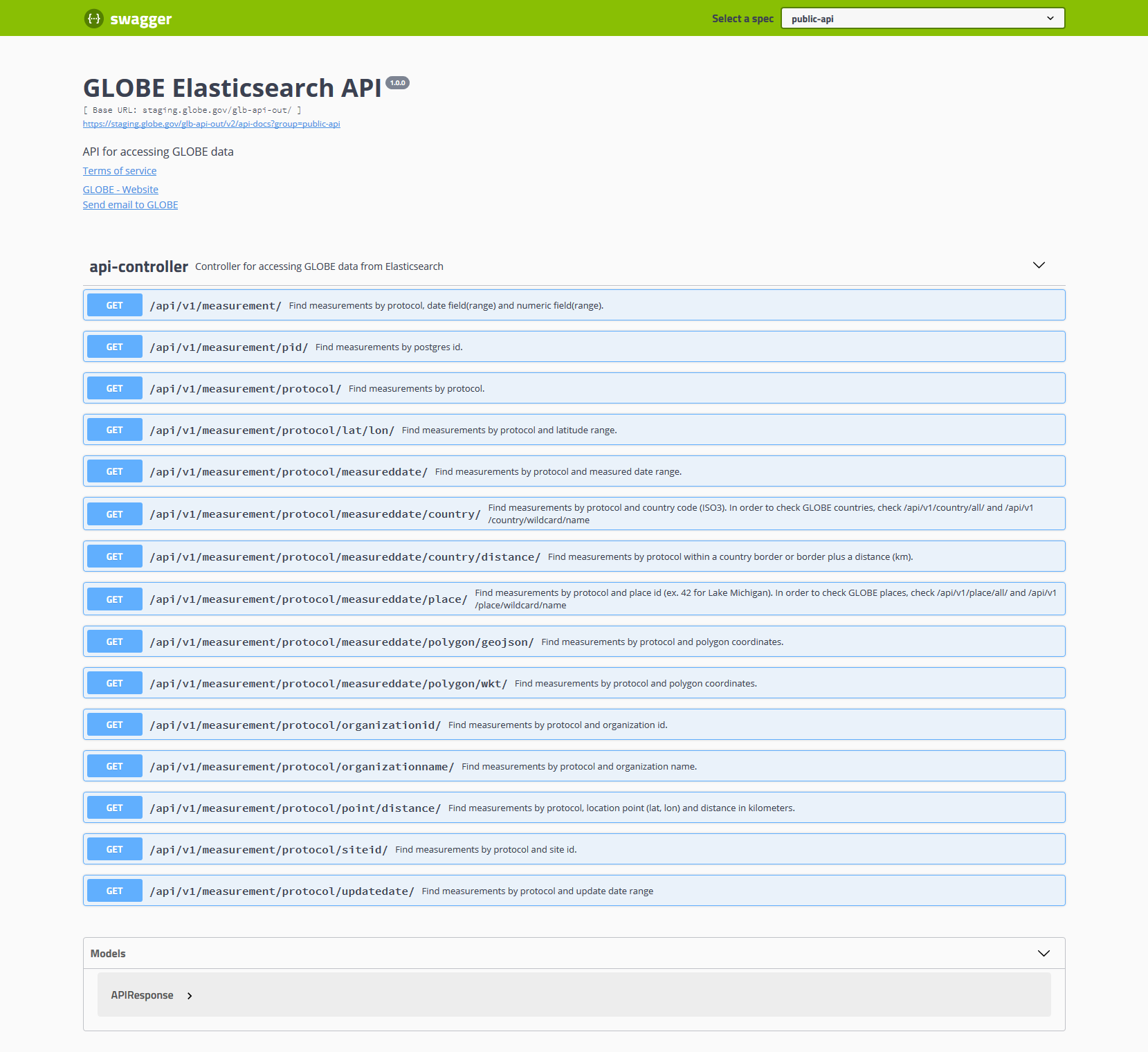 Divided into different paths depending on what type of query you want to make
32
Use the interface to build your query
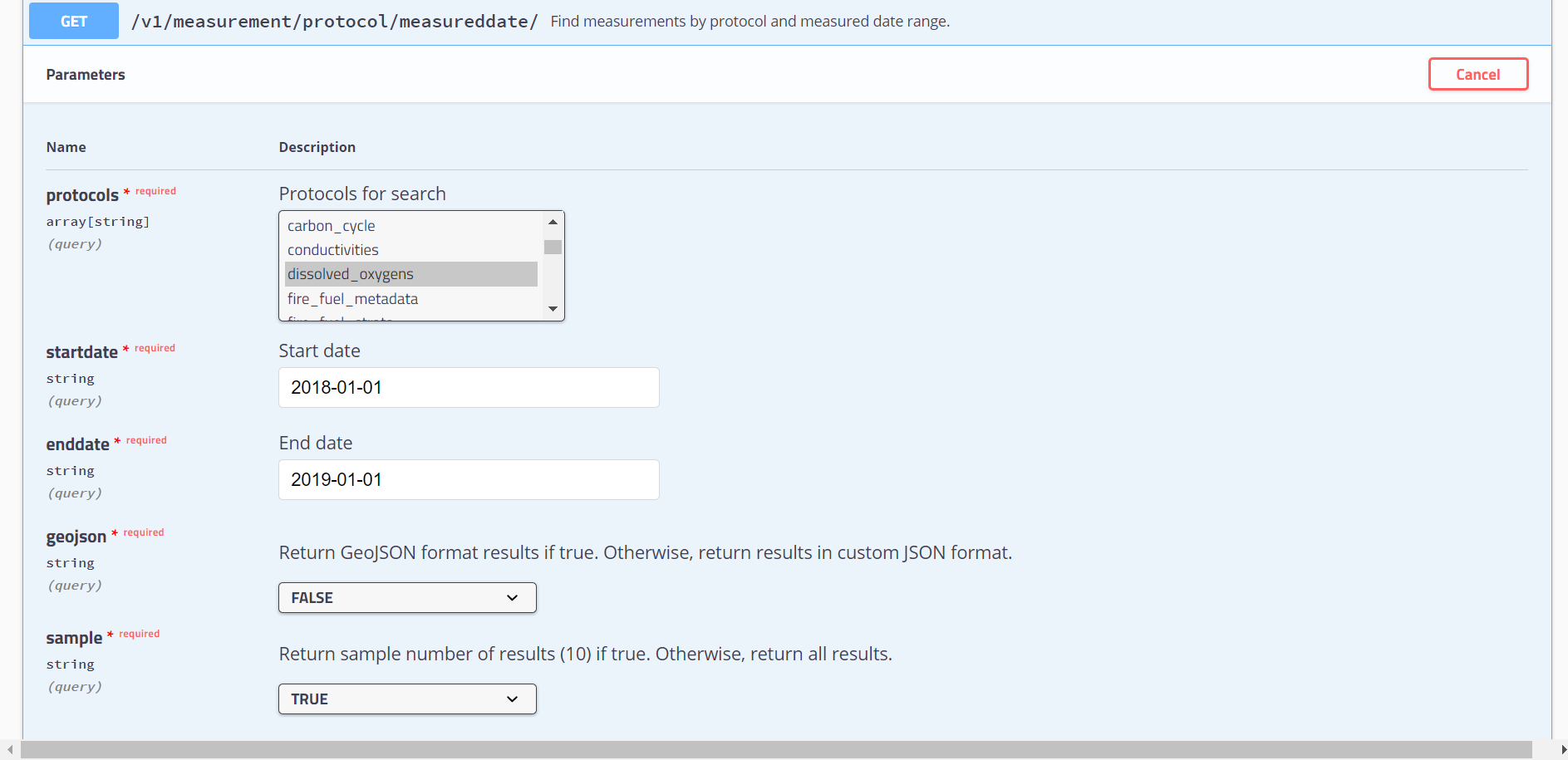 https://api.globe.gov/search/v1/measurement/protocol/measureddate/?protocols=dissolved_oxygens&startdate=2018-01-01&enddate=2019-01-01&geojson=FALSE&sample=TRUE
33
API – Tips on inputs
Use Sample=“TRUE” to return 10 records to make sure your query is correct BEFORE trying it “for real”  (Sample=“FALSE”)
Use GeoJSON=TRUE to return data in GeoJSON format. Use GeoJSON=FALSE to return data in custom JSON format (this response includes the total records which will be returned)
Currently limited to 1,000,000 records
34
API – Download your data
We recommend putting the URL directly into the browser for larger datasets, otherwise use the “Download button” in the response window
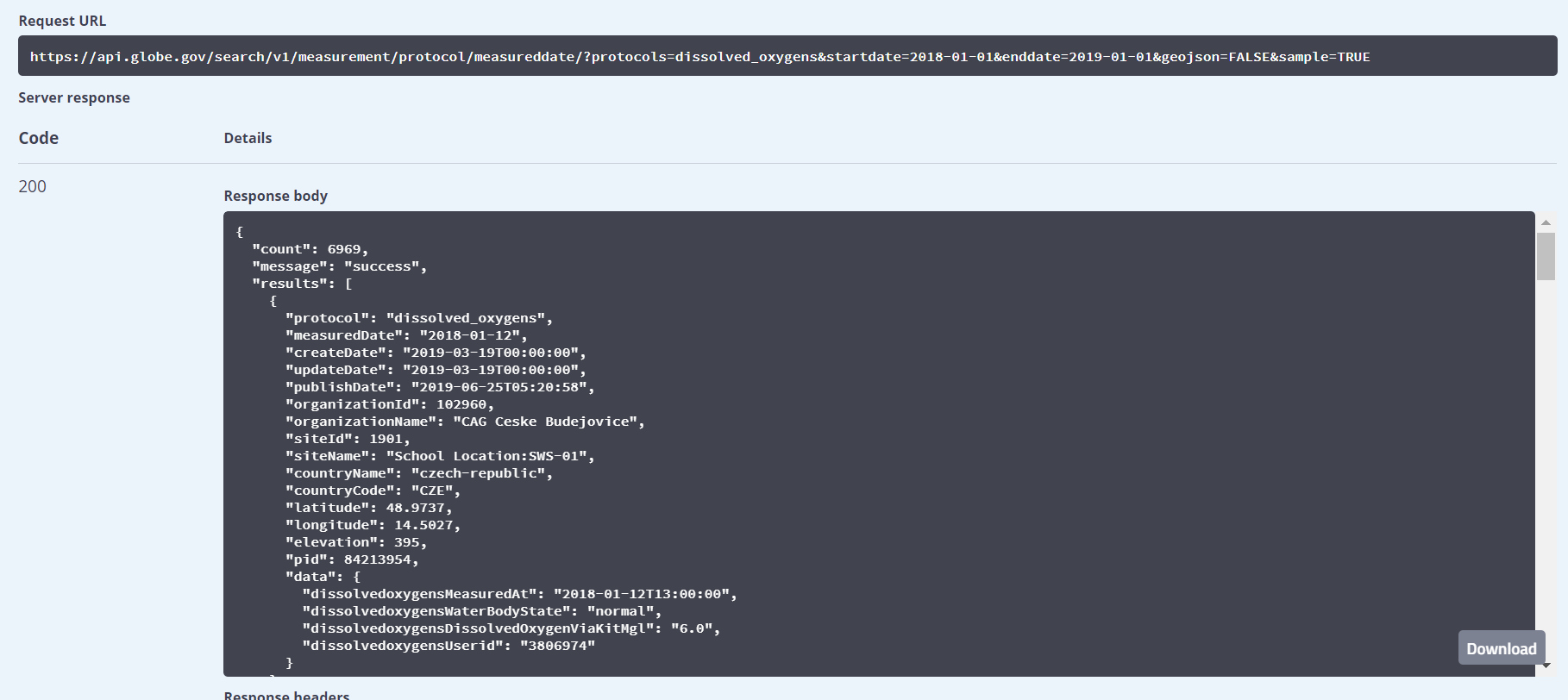 35
Your Turn
Which query would you use to find all dissolved oxygen measurements between 1/01/2010 and 1/01/2011
Which format option would you use to determine how many measurements there are in that time frame?
Download the dissolved oxygen data using the GeoJSON format, save the file and plot it at geojson.io
36
Answers
Which query would you use to find all dissolved oxygen measurements between 1/01/2010 and 1/01/2011
Use /measurement/protocol/measureddate
Which format option would you use to determine how many measurements there are in that time frame?
Use GeoJSON=“FALSE” and Return sample results=“TRUE” to get a count of how many measurements there are in that timeframe:
https://api.globe.gov/search/v1/measurement/protocol/measureddate/?protocols=dissolved_oxygens&startdate=2010-01-01&enddate=2011-01-01&geojson=FALSE&sample=TRUE
[Answer: count: 3096]

Download the dissolved oxygen data using the GeoJSON format, save the file and plot it at geojson.io (Note geojson=“True” and sample=“false”
https://api.globe.gov/search/v1/measurement/protocol/measureddate/?protocols=dissolved_oxygens&startdate=2010-01-01&enddate=2011-01-01&geojson=TRUE&sample=FALSE
37
Geojson.io plot
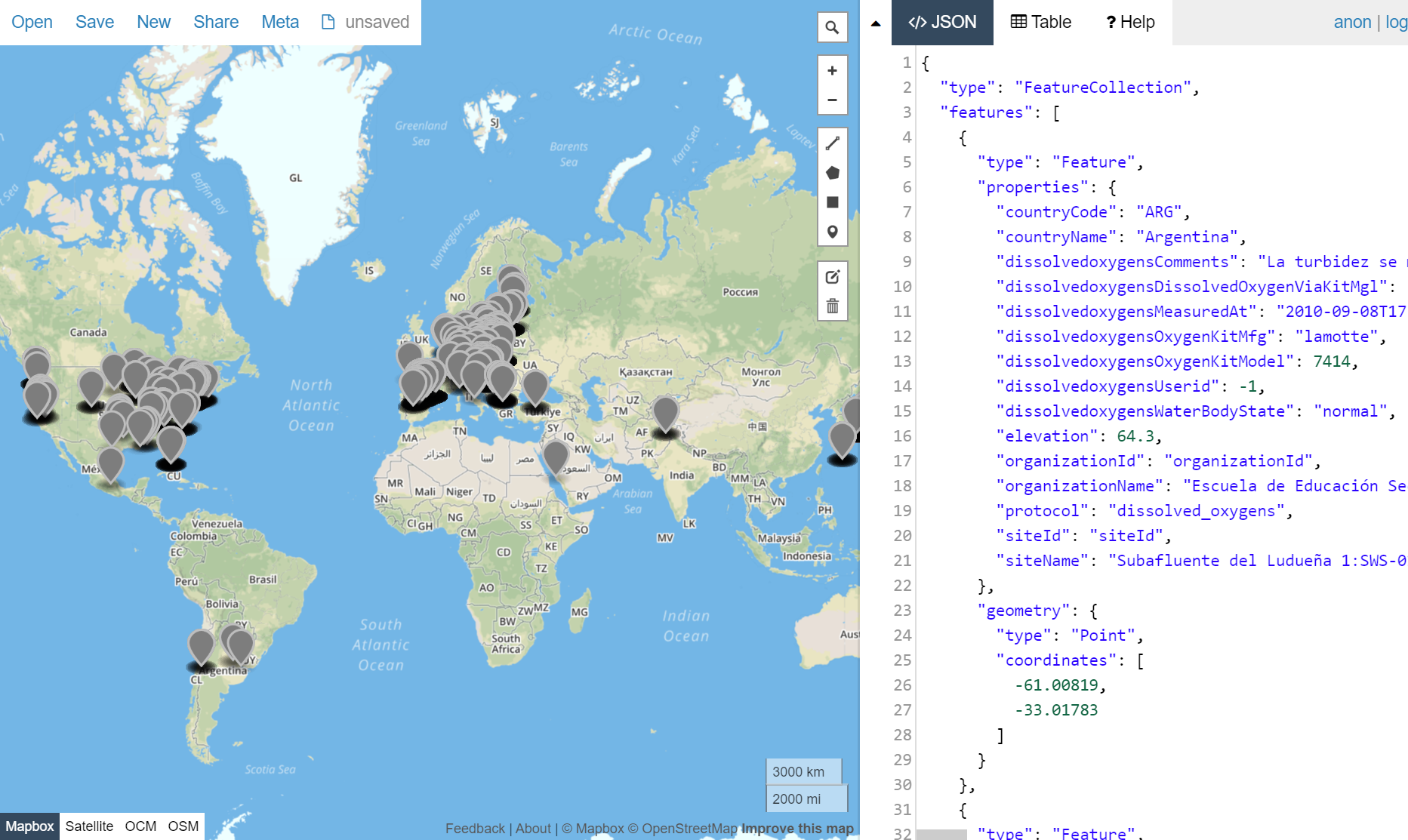 38
Next Steps
Congratulations – you should:
Know how to find your school data
Know how to find data from other schools around the world
Know how to find schools and teachers who are entering data so you can collaborate with them
You can now
Start creating sites and entering data into the GLOBE system
Next Training – 4. Teachers - How to use Setup your GLOBE account

Questions – contact the GLOBE Helpdesk – help@globe.gov
39
1/29/2020
ADAT Case Study
40
ADAT Case Study - What would be a good filter to setup to see if GLOBE data “saw” El Nino?
Background
El Nino is a phenomenon that happens approximately every 7 years that results in increased rain along the western side of the US, Latin and South America.  The last El Nino occurred in 2015/2016.
Which protocol to measure?
Precipitation
Date Range?
Compare 2013/2014 to 2015/2016 (El Nino Year)
41
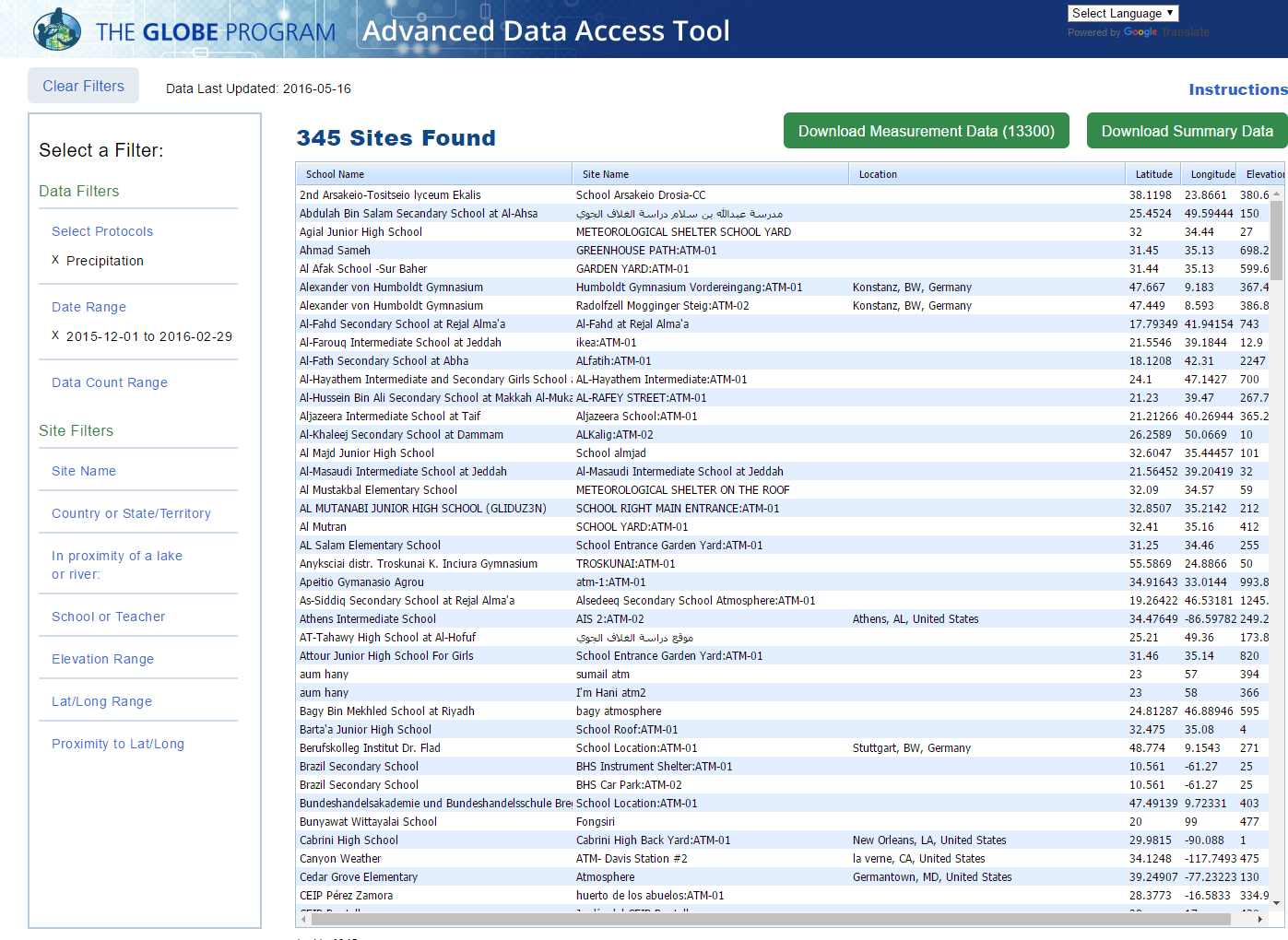 Protocol
Date Range
42
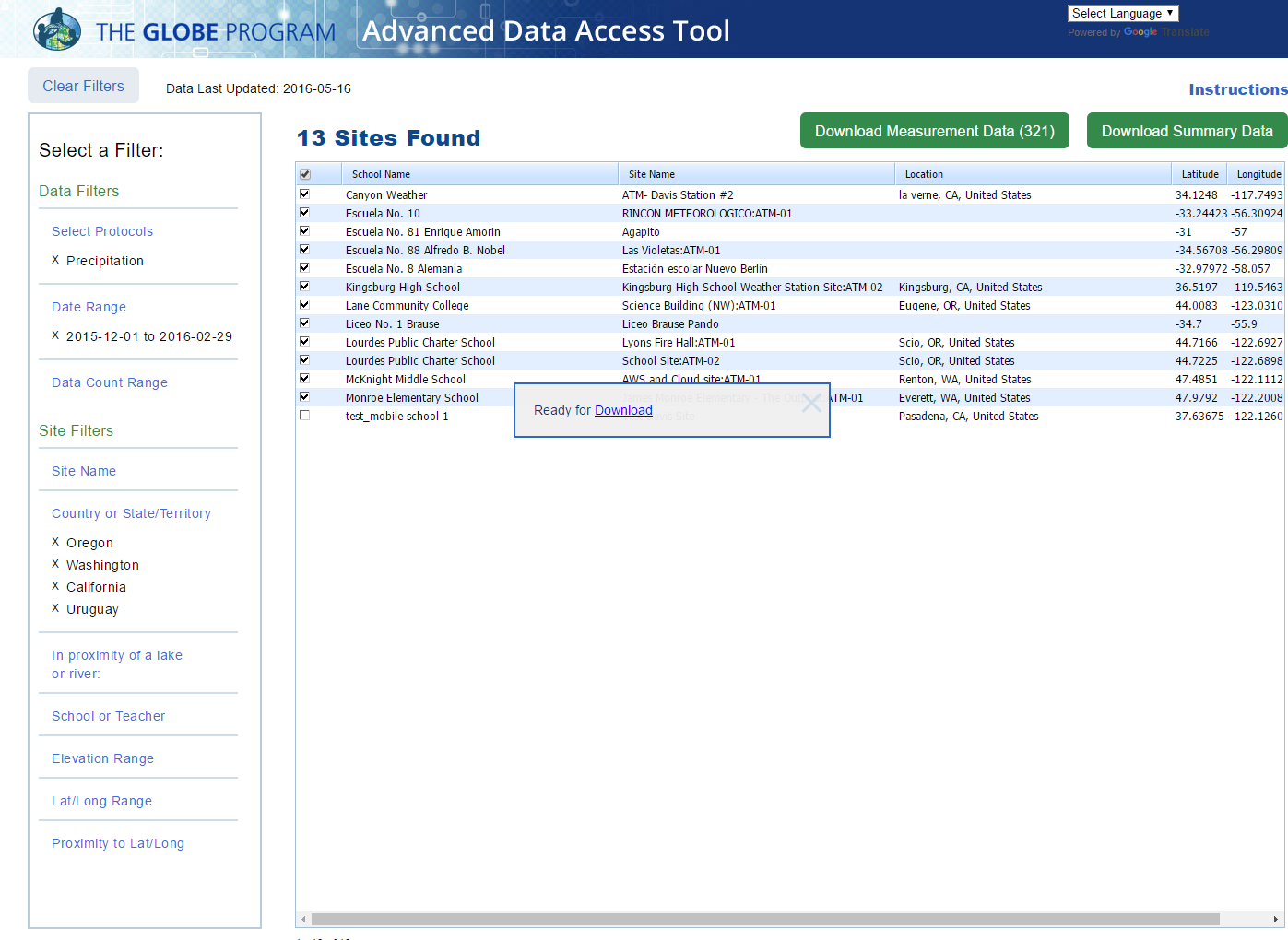 Locations
McKnight Middle School – Data from 2013 and 2015 - Download to Excel
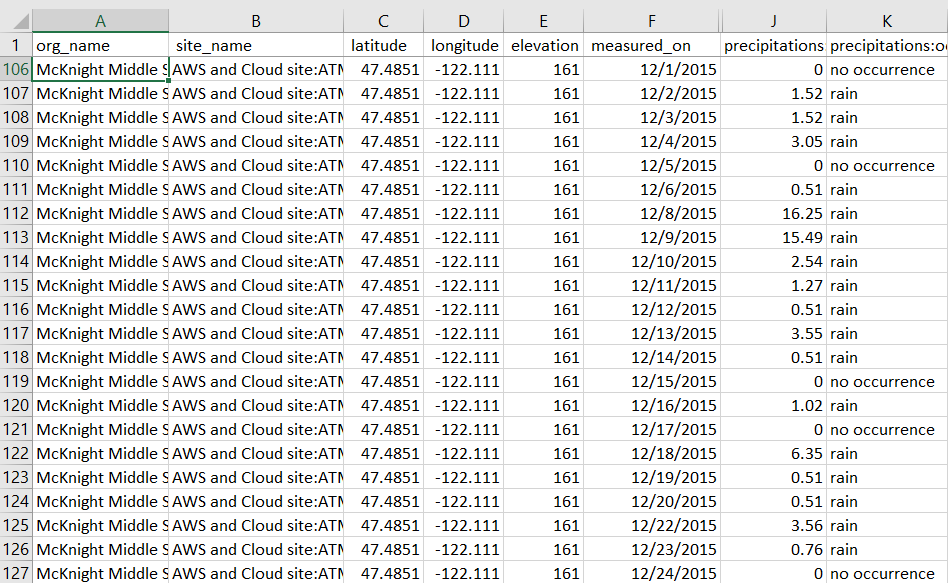 46